Setkání se studenty
20. září 2023, 12:00
Ústav školní pedagogiky
Program
Přivítání nových studentů, úvodní slovo ředitelky Ústavu školní pedagogiky
Představení členů ÚŠP, tutorů ročníků, garantů studijních programů (I. Žáková)
Etika v komunikaci na akademické půdě (J. Vašíková)
Seznámení se studijním a zkušebním řádem (H. Navrátilová)
Přehled časového plánu studia (B. Petrů Puhrová)
Tvorba závěrečných prací (I. Žáková)
Praxe (M. Pavelková)
Akademický senát (Anna Měkutová, Michal Svoboda) 
Příležitosti pro studenty (Jelénková, B. Petrů Puhrová, J. Býmová)
[Speaker Notes: Program jsme sestavily pro naši představu a časový plán. 

Moderace: I. Žáková]
Ústav školní pedagogiky
Představení personálního zastoupení
Ústav školní pedagogiky
Vedení Ústavu školní pedagogiky
Docenti
Profesoři
Ředitelka ústavu školní pedagogiky: 
doc. PhDr. Marcela Janíková, Ph.D.
Prof. PhDr. Ivo Jirásek, Ph.D.
Prof. RNDr. Anna Tirpáková, CSc.
doc. PhDr. Martina Fasnerová, Ph. D.
doc. PhDr. Marcela Janíková, Ph.D.
doc. Mgr. Petr Najvar, Ph.D.
doc. PhDr. Zuzana Petrová, Ph.D.
doc. PhDr. Irena Plevová, Ph.D.
Asistenti
Odborní asistenti
Externí pedagogičtí pracovníci
PhDr. Beáta Deutscherová, MBA
PhDr. Beata Horníčková
Mgr. Tereza Kolumber

Pedagogičtí pracovníci – doktorandi
Mgr. Michaela Bernatíková
Mgr. Tereza Mozgvová
Mgr. Jitka Patakiová
PhDr. Roman Božik, Ph.D.
Mgr. Libuše Jelénková, Ph.D.
Mgr. Kamil Janiš, Ph.D.
Mgr. Miroslava Jirásková, Ph.D.
PhDr. Hana Navrátilová, Ph.D.
Mgr. Juraj Obonya, PhD.
Mgr. Marie Pavelková, Ph.D.
PhDr. Mgr. Bc. Barbora Plisková, Ph.D.
Mgr. Helena Pospíšilová, Ph.D.
PhDr. Barbora Petrů Puhrová, Ph.D.
Mgr. Barbora Tallová, Ph.D.
Mgr. Jana Vašíková, PhD.
PhDr. Antonín Zderčík, Ph.D.
Mgr. Iva Žáková, Ph.D.
Mgr. et Mgr. Daniel Cabák​
Mgr. Kateřina Hálová​
Mgr. Marcela Křenovská, Ph.D.​
Mgr. et Mgr. Břetislav Lebloch​
Mgr. Lenka Otáhalová​
Mgr. et Mgr. Viktor Pacholík, Ph.D.​
Mgr. Markéta Píšová
Mgr. et Mgr. Martin Polách​
Mgr. Magda Zycháčková​
Jan Bradáč, DiS.
Ústav školní pedagogiky

Tutoři – ročníkoví vedoucí
Ústav školní pedagogiky

Garanti studijních programů
Konzultační hodiny akademických pracovníků  ZS 2023/2024
https://fhs.utb.cz/o-fakulte/zakladni-informace/ustavy/ustav-skolni-pedagogiky/kontakty/
Komunikace mezi studenty a vyučujícími
Oslovení vyučujícího
Dle funkce (pan/í ředitel/ka, proděkan/proděkanka)
Dle akademického titulu (pan/í profesor/ka), který lze zjistit na: https://fhs.utb.cz/o-fakulte/zakladni-informace/ustavy/ustav-skolni-pedagogiky/kontakty/
Akademická funkce má přednost před titulem
Tituly Bc. (bakalář) a CSc. (kandidát věd) neoslovujeme



E-mailová komunikace
Formální typ komunikace
Vhodné oslovení („Vážený pane docente…“)
Uvést předmět, věcný obsah zprávy, rozloučení („S přáním příjemného dne“)
Podpis (včetně udání ročníku a studijního programu)
https://pruvodcestudenta.utb.cz/2021/04/11/psani-e-mailu/


Vše ostatní na: https://pruvodcestudenta.utb.cz/category/pruvodce-studenta/
Studijní a zkušební řád (UTB)
Pravidla průběhu studia (FHS)
zápočty, zkoušky, konzultace
Průběh výuky a ukončení předmětu
Studijní a zkušební řád UTBPravidla průběhu studia 

Harmonogram akademického rokuhttps://fhs.utb.cz  Student  Výuka  Harmonogram akademického roku

Konzultační hodiny
1-2 hodiny/týden každý vyučující
Přehled je na stránce ústavu
https://fhs.utb.cz/o-fakulte/zakladni-informace/ustavy/ustav-skolni-pedagogiky/kontakty/

Způsoby ukončení (SZŘ, čl. 6)
zápočet/klasifikovaný zápočet/zkouška
karta předmětu/sylabus předmětu
termíny a místo stanoví zkoušející (min. 2 termíny stanovené 7 dní před koncem výuky v semestru)
[Speaker Notes: KARTA PŘEDMĚTU
Obecně platné informace o předmětu
Způsob ukončení

SYLABUS PŘEDMĚTU
Konkrétní informace pro daný semestr
Požadavky, úkoly, termíny…]
Průběh výuky a ukončení předmětu
Zkouškové/zápočtové termíny
1 řádný, 1 opravný (komisionální)





Hodnocení zkoušky F, Fx
Hodnocení F: nutno opakovat celý předmět
Hodnocení Fx: nutno opakovat části předmětu	O rozsahu opakování rozhoduje garant předmětu
„Na žádost studenta nebo z vlastního podnětu může vedoucí zaměstnanec ústavu ve výjimečných případech rozhodnout o konání zkoušky před komisí, kterou jmenuje. (…) 
Zkouška před komisí není zkouškou navíc (…).“ 

(SZŘ, čl. 12, odst. 5)
[Speaker Notes: KARTA PŘEDMĚTU
Obecně platné informace o předmětu
Způsob ukončení

SYLABUS PŘEDMĚTU
Konkrétní informace pro daný semestr
Požadavky, úkoly, termíny…]
Časový plán
Důležité termíny zimního semestru
Výuka zimního semestru (14 týdnů)
15. 9. 2023 - 22. 12. 2023

Týden samostudia, výuka neprobíhá, ale vyučující jsou k dispozici na ústavu ke konzultacím
11. - 15. 12. 2023 

Zkouškové období 
2. 1. - 1. 2. 2024 (5 týdnů)
Opravné zkouškové období 2. 2. - 16. 2. do 15 h (2 týdny)

Hodnocení kvality výuky za ZS 2023/2024
18. 12. - 1. 2. 2024
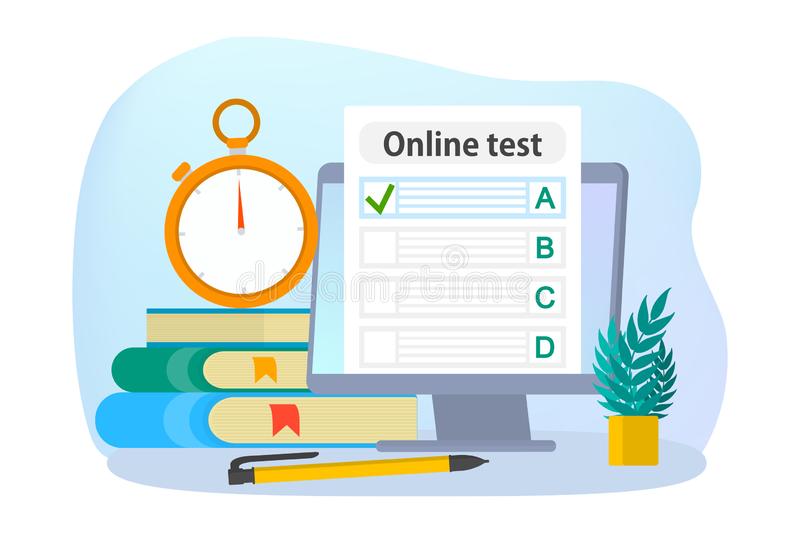 Odkaz na časový plán: https://fhs.utb.cz/o-fakulte/uredni-deska/harmonogram-akademickeho-roku/
Časový plán
Důležité termíny pro závěrečné ročníky
Souvislá praxe 3. a 5. ročníky
16. 10. - 24. 11. 2023 - 5. ročník Učitelství pro 1. stupeň ZŠ
30. 10. - 24. 11. 2023 - 3. ročník Učitelství pro MŠ 

Mezní termín pro odevzdání podkladů pro zadání bakal./diplom. Prací
16. 10. 2023  

Převzetí oficiálního zadání bakal./diplom. prací na akademický rok 2023/2024
do konce února 2024
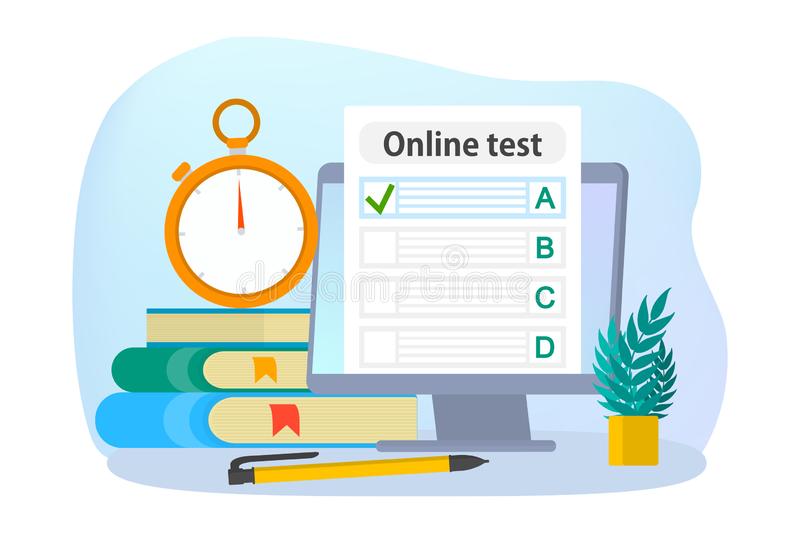 Závěrečná práce
výběr tématu, podklad pro zadání 
a zadání práce, termíny
Závěrečná práce a ukončení studia
Témata závěrečných prací
Můžu si sám navrhnout téma práce? Co když nemám žádný nápad?
duben: zveřejnění témat
Zapisování se ke zveřejněným tématům ve Stagu
Duben - říjen: možnost pracovat na podkladu zadání závěrečné práce
Vyplnit strukturu podkladu, Rešerše literatury
Co mě čeká a jaké jsou termíny?
říjen: odevzdání podkladu pro zadání s podpisem studenta i školitele (16.10.2023)
únor: převzetí zadání závěrečné práce
březen: studentská konference
21. 4. 2024: odevzdání diplomové práce26. 4. 2024: odevzdání bakalářské práce(tisk + CD, Stag)
Státní závěrečné zkoušky
13. 5. – 14. 6. 2024 (specifické termíny budou upřesněny v letním semestru)
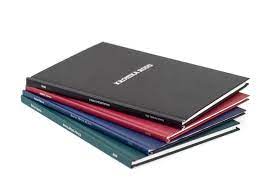 Průběh zpracování závěrečné práce
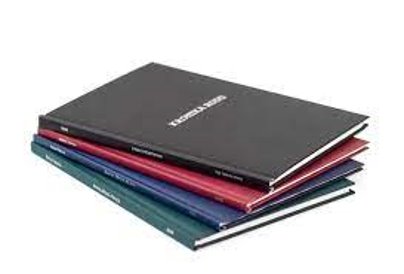 Struktura pro psaní závěrečných prací bude součástí seminářů k bakalářské nebo diplomové práci
Citace APA 7
Manuál pro citování dle APA 7 bude k dispozici 
Možnost pěti konzultací s vedoucím práce
Praxe vyšší a závěrečné ročníky
Aktuální informace referentky praxí
Akademický senát FHS/UTB
význam a funkce senátu, 
představení zástupců
Příležitosti pro studenty
Studentská vědecká síla
Stipendium
https://fhs.utb.cz/veda-a-vyzkum/vedecko-vyzkumna-cinnost/svs-studentska-vedecka-sila/
SD_06_2018 https://fhs.utb.cz/mdocs-posts/sd_06_2018/?afterLogin=1

Studentská vědecká a odborná činnost -  SVOČ
Zajímavá finanční odměna
Výborný start pro BP a DP
https://fhs.utb.cz/veda-a-vyzkum/vedecko-vyzkumna-cinnost/svoc/
SD_03_2019 https://fhs.utb.cz/mdocs-posts/sd-03-2019/

ERASMUS+
Studijní výjezdy do zahraničí
Kontaktní osoba: Mgr. Jana Býmová, bymova@utb.cz
https://fhs.utb.cz/o-fakulte/mezinarodni-vztahy/studium-a-praxe-v-zahranici/erasmus-studium/
Příležitosti pro studenty
Cvičné hodiny v hudebně (A/312)
Jmenný seznam    (Z1KL1, UP5KL, Z3HN2, UP5FL, Z1FL1)
Vstup na kartu
Podpisová listina
Zodpovědnost za učebnu a vybavení

Rozvrh cvičných hodin:
Pondělí      17:00-19:00
Úterý         12:00-17:00
Středa        14:00-19:00
Čtvrtek       12:00-19:00
Pátek          08:00-12:00
Čas na Vaše otázky
Děkujeme za pozornost
Kontakt ústavu:
usp-zam@fhs.utb.cz